단백질의 정량 
 -Bradford 법
Central dogma
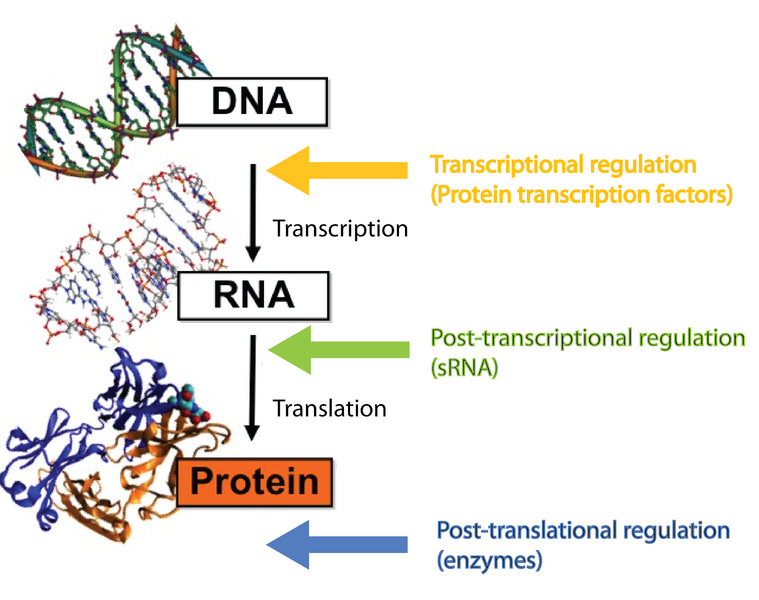 Amino acid
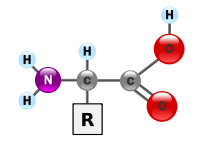 Amino acid is composed of amine (NH2) & carbocylic acid (-COOH)
The key elements are carbom, hydrogen, oxygen and nitrogen
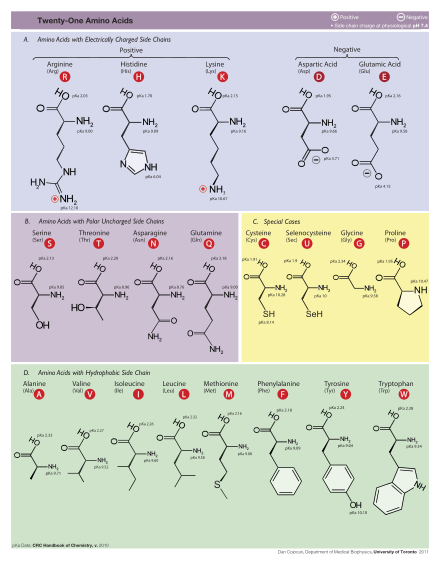 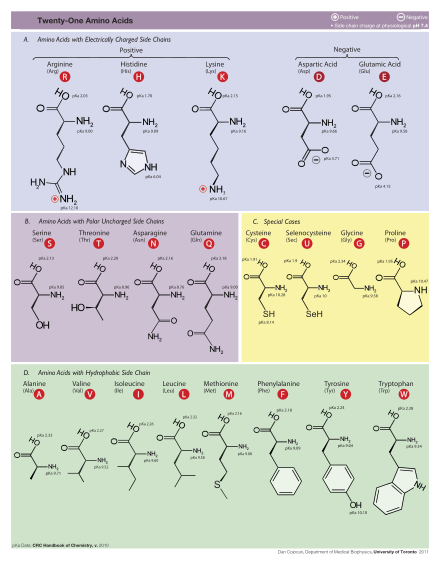 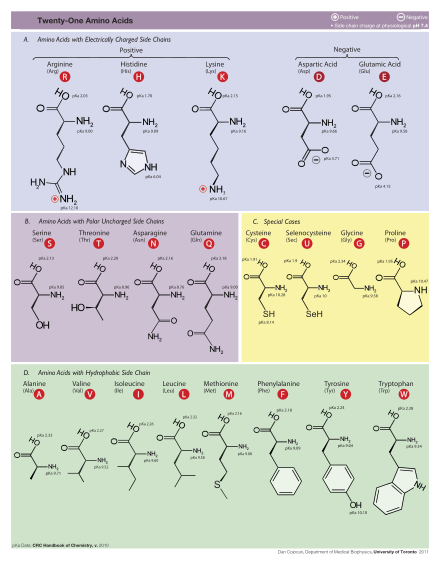 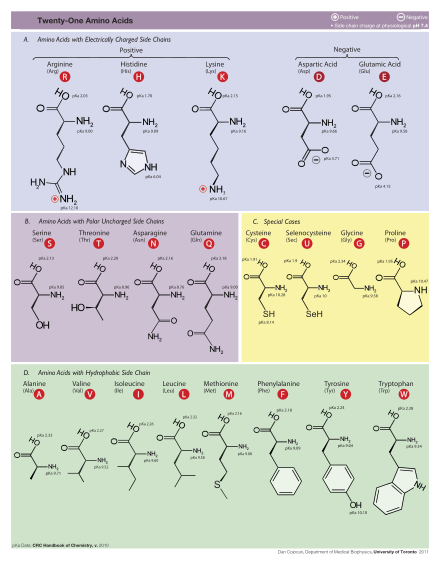 Protein structure
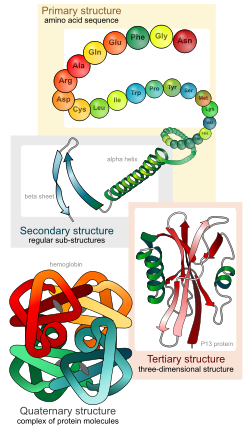 Protein structure
 Primary structure
  -  amino acid chain



 Secondary structure
  -  a-helix , b-Sheet



 Tertiary structure
  -  domain



 Quaternary structure
  -  subunit
Informatics
 -Homology
 -Domain function & structure
 -Expression level
Analysis of Cell level
  -cDNAs
  -siRNA, antisense RNA
  -purified protein
  -interaction partner
Gene / Protein
cDAN or chromosome DNA
Purified protein
 -Enzyme activity 
 -Structure analysis
 -interaction analysis
Analysis of organism level
  -DNA probe
  -cDNA
  -deletion mouse
Principles of Bradford assay
- Spectrophotometer를 이용, 흡광도를 측정하여 standard물질인 BSA(Bovine
  Serum Albumin)을 기준으로 자신의 시료에 단백질이 얼마만큼 들어있는지 측
  정하는 것
Bradford 방법은 미량 정량 (microassay)을 사용하면 ~20mg의 단백질량
까지 측정할 수 있다. Bradford 방법은 빠를 뿐만 아니라 비단백질 성분들에 
의 한 방해도 거의 없다.
- Spectrophotometer
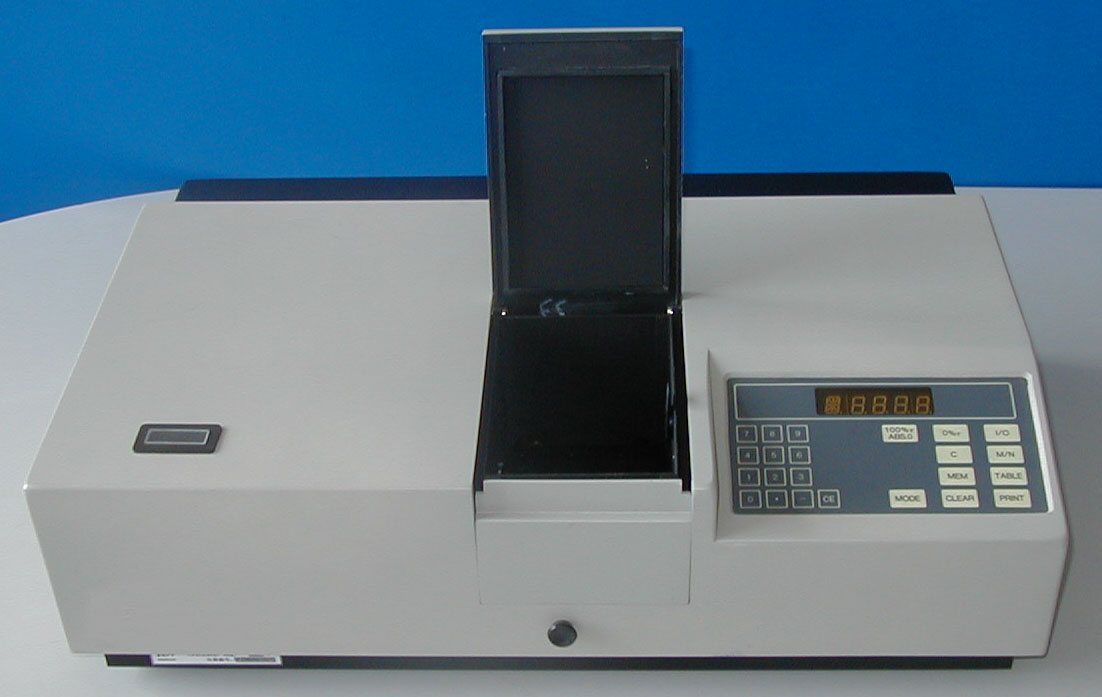 - 원리
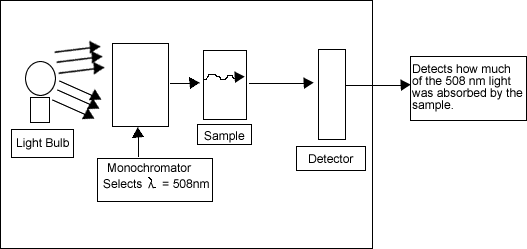 Materials
1. BSA (bovine serum albumin)
- bovine은 소를 의미하고 serum은 혈청 ( 혈액의 액체 성분), albumin은 혈
  청에 녹아있는 단백질의 한 종류

- 이 단백질을 정제해서 용액속에 녹인 것이 BSA 용액으로 보통 단백질의 농
  도를 알고 싶을 때 standard 로 사용
실험방법 - Bradford
► BSA (0.01 ug/ul= mg/ml) 로 standard 만든다.
►각  microtube에 Bradford solution(5X)를 200 ul 씩  넣어 final 1X가 되도록 한 후,  바로  vortexing 한다.
► 2분간 반응시킨 후, 595 nm에서 흡광도를 잰다.
► standard curve를 그리고, 단백질량을 계산한다.
결과처리
OD 595
BSA(μg)
1. 실험방법
► BSA를 standard로 사용하여 농도증가에 따른 standard graph를 구한다.
► 미지시료의 흡광도를 재서 위의 graph 수식에 대입하여 농도를 구한다. 

1) Excel에서 그래프를 그릴 때,  추세선 서식에서 수식과 R 제곱 값도 표시 요망
   (절편은 0.0으로  맞춰준다.)

2) X축, Y축 이 무엇을 나타내는지 표시. 

3) 미지 시료의 농도 (ug/ul) 단위로 표시하여 제출